Introduction to Physical Science
Classifying Chemical Reactions 
Presented by Robert Wagner
Types of Chemical Reactions
Precipitation Reaction
Dissolved substances react to form solids
Acid-Base Reaction
The hydrogen ion () is transferred from one chemical species to another
Oxidation-Reduction Reaction
Reaction involving transfer of electrons
Precipitation Reactions
Solubility
Maximum concentration of a substance that can be achieved
Soluble 
A substance that has a high solubility
Insoluble
A substance with a low solubility
Precipitate
Occurs when the concentration exceeds the solubility
Solubility Table
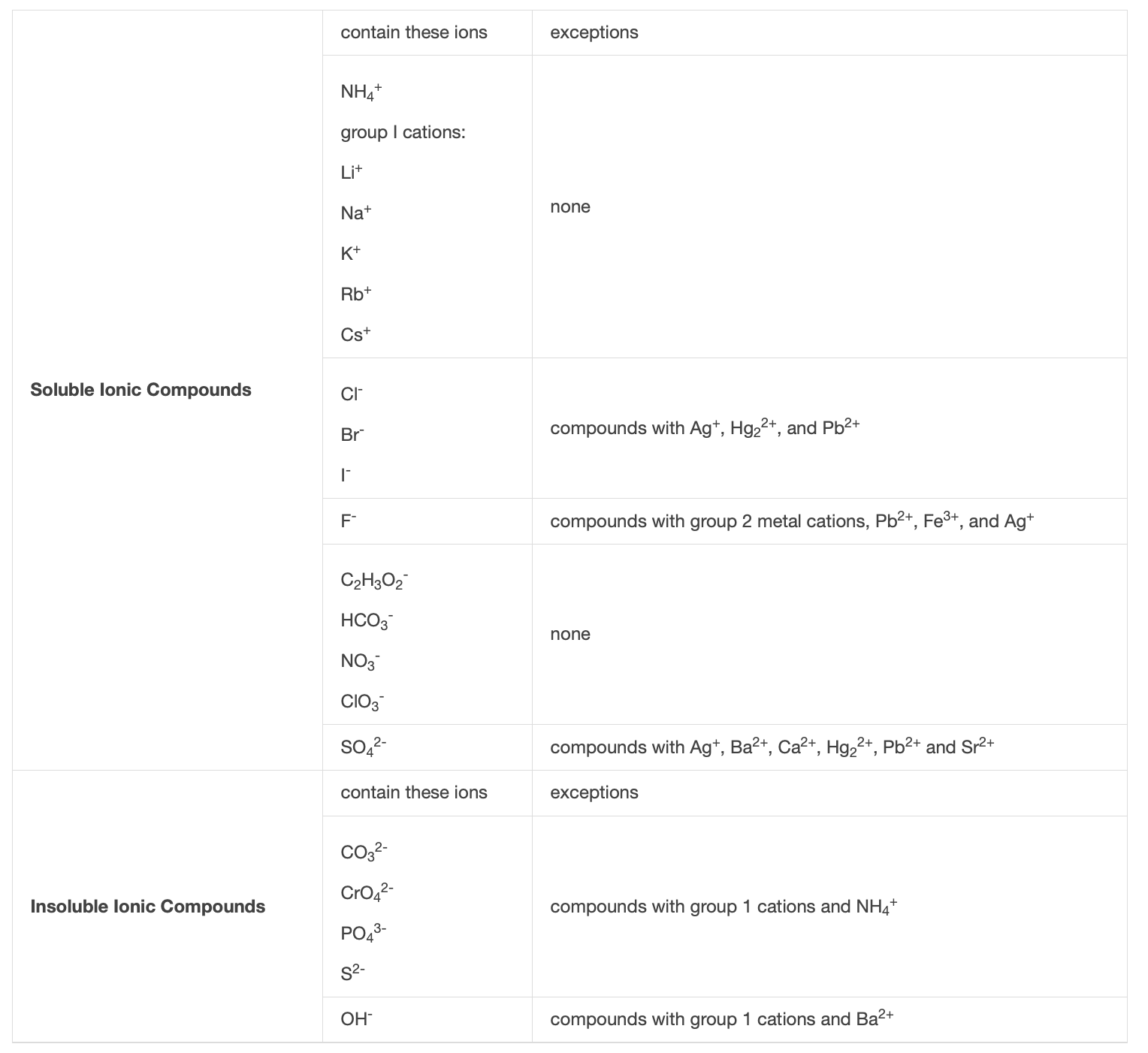 Soluble compounds are less likely to precipitate than insoluble compounds
Image Credit: OpenStax Chemistry - Table 4.1 CC BY 4.0
Example
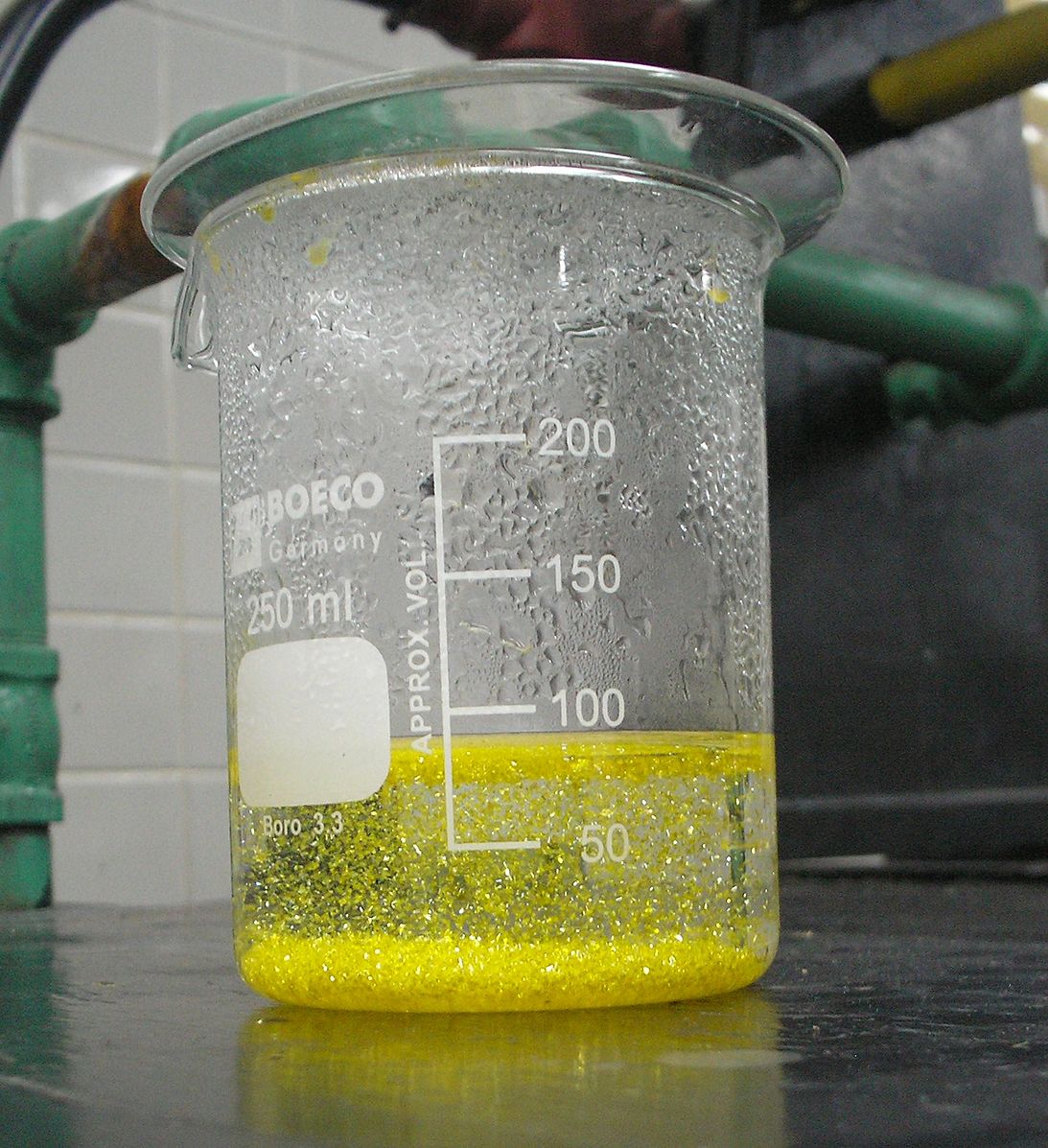 Mixture of potassium iodide () and lead Nitrate ()

Net Equation:
Image Credit: Der Kreole, CC BY 3.0 <https://creativecommons.org/licenses/by/3.0>, via Wikimedia Commons
Example
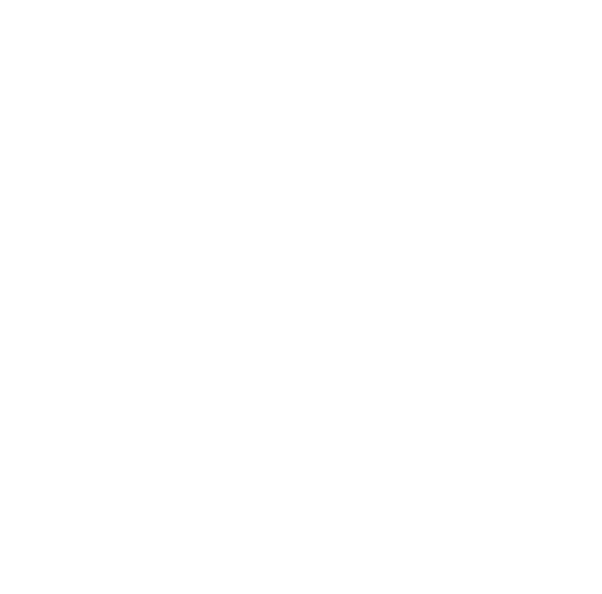 Ions Formed:



Other compounds that can form:



Review solubility guidelines



Or,
Mixing silver nitrate () and sodium fluoride ()
Examples
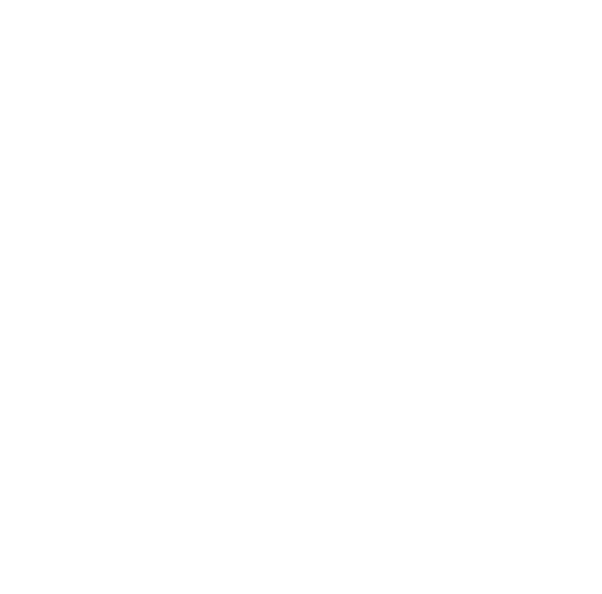 Determine the precipitate for each of the following reactions. Write the net ionic equation
Potassium Sulfate & Barium Nitrate
Lithium Chloride & Silver Acetate
Acid-Base Reactions
In these reactions, a hydrogen ion is transferred 
An acid is a substance that will give hydronium ions () when dissolved in water
Example:

Strong acid - All of the compound dissociates
Weak acid - only some of the compound dissociates
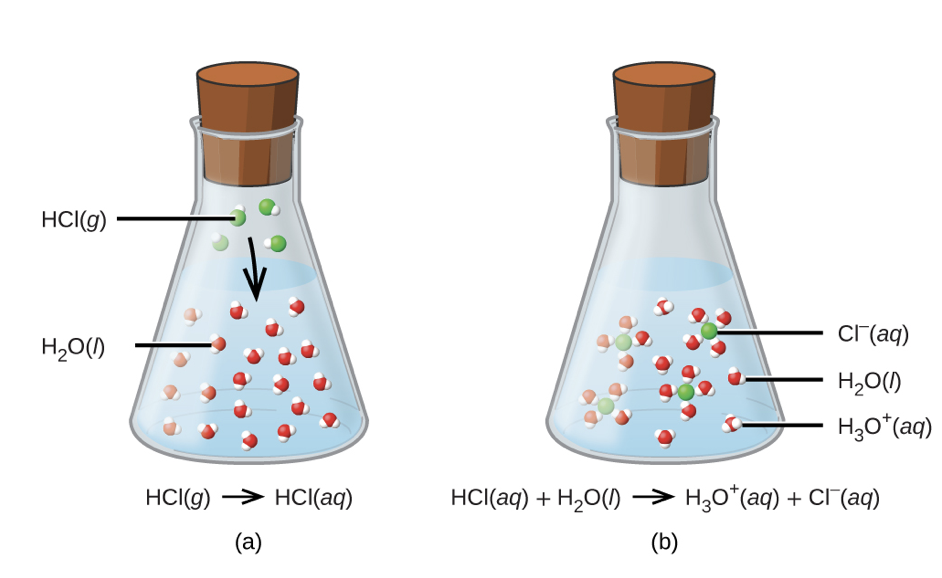 Image Credit: OpenStax Chemistry - Figure 4.5 CC BY 4.0
Acid-Base Reactions
In these reactions, a hydrogen ion is transferred 
A base is a substance that yields hydroxide ions () when dissolved in water
Example:

Strong base - All of the compound dissociates
Weak base - only some of the compound dissociates
Ex:
Neutralization Reaction
An acid and a base react together to produce a salt and water

Example:

Salt - magnesium chloride
Example
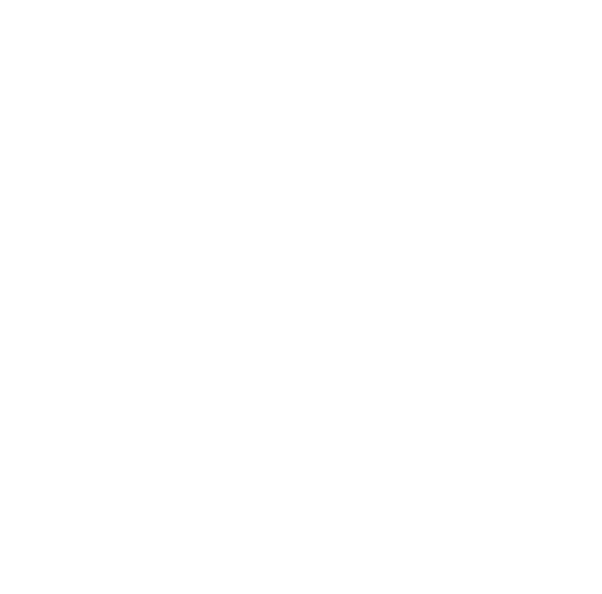 Write balanced equations for the acid-base reactions described:
Weak acid hydrogen hypochlorite reacts with water
A solution of barium hydroxide is neutralized with a solution of nitric acid
Oxidation-Reduction Reactions
Oxidation-reduction reactions (redox)
Oxidation - loss of electrons
Reduction - gain of electrons 
Reducing agent - species that is oxidized
Oxidizing agent - species that is reduced
Oxidation Number
Oxidation number or oxidation state:
Oxidation number of an atom in an elemental substance is zero
Oxidation number of a monatomic ion is equal to the ion’s charge
Oxidation numbers for common non-metals
Hydrogen: +1 when combined with nonmetals, -1 when combined with metals
Oxygen: -2 in most compounds
Halogens: -1 for Fluorine (always) Generally -1 for other halogens
Sum of oxidation numbers in a molecule is equal to the charge on the molecule or ion
Example
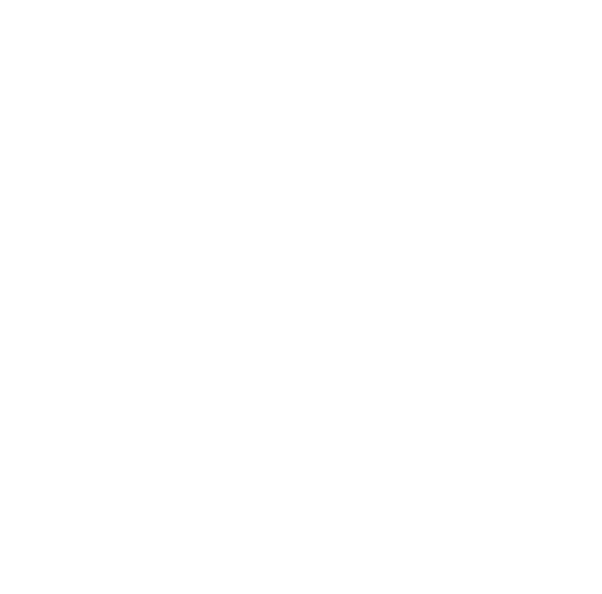 : H has oxidation number of +1

Charge on  = 0

2 hydrogens: oxidation of +2

0 = +2 + ?     ;   Oxidation of S must be -2

: O has an oxidation number of -2

Charge on  is -2

-2 = -2(3) + ?

-2 = -6 + ?

Oxidation of S must be +4
Assign oxidation numbers to the following:
Summary
Three types of reactions: Precipitation, Acid-Base, & Oxidation-Reduction

The solubility of a substance tells how much of it can remain dissolved under specific circumstances

Acids give hydronium ions in water ; bases give hydroxide ions

Oxidation is a loss of electrons while reduction is a gaining of electrons